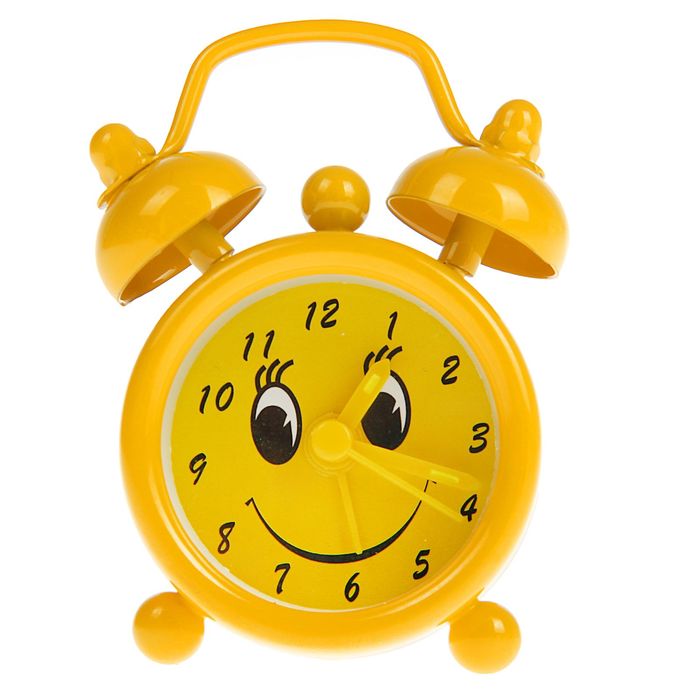 Time
time – время 
face – циферблат hand – стрелка 
hour – час 
minute – минута second – секунда
telling the time
It is…o’clock
it’s ten o’clock
it’s nine o’clock
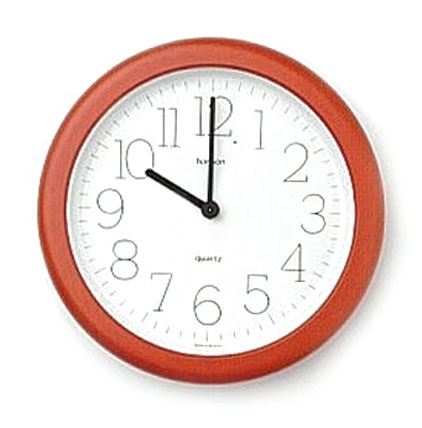 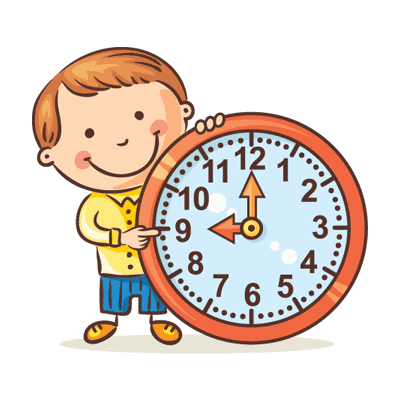 Ask the time
What’s the time?
 
What’s the time, please? 

Can you tell me the time? 

Excuse me, can you tell 
me the time?
Который час?
Вы не скажете, который час?
Будьте добры, скажите, который час?
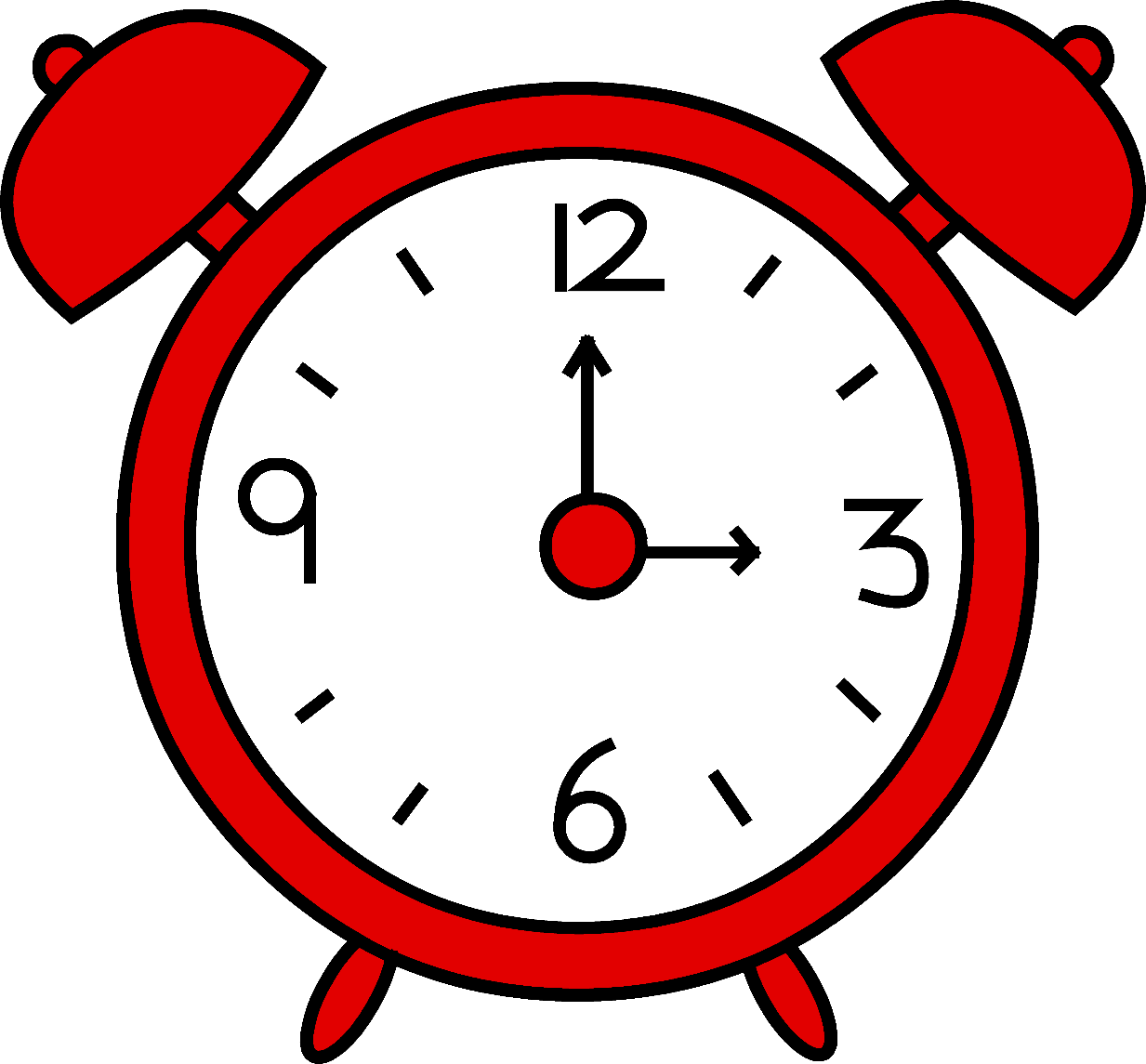 past
to
3.40-twenty minutes 
to four
3.20-twenty minutes 
past three
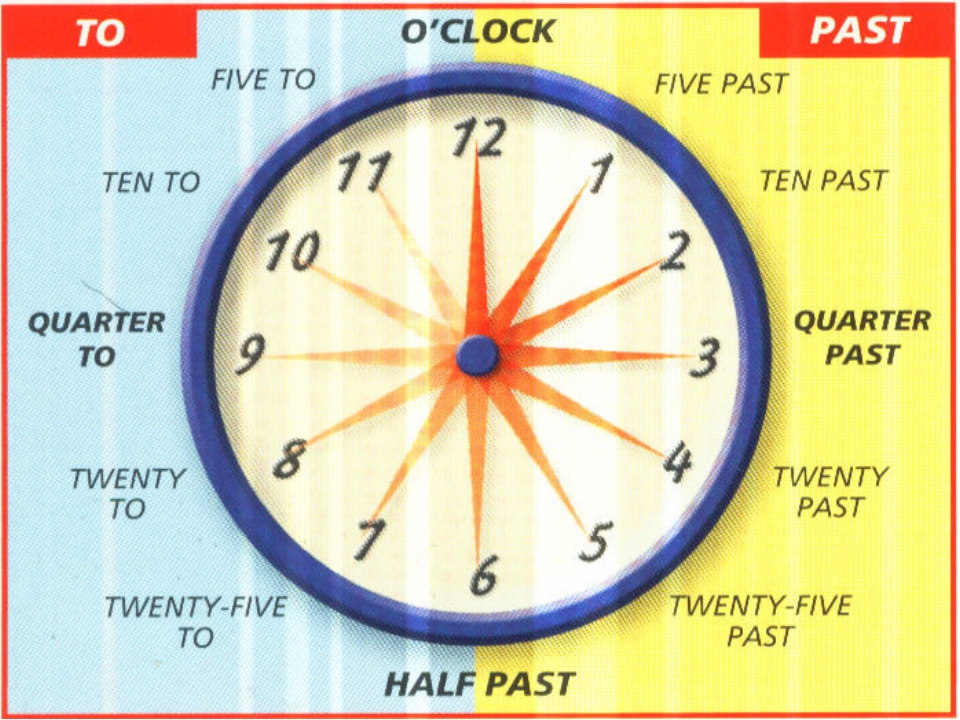